Муниципальная бюджетная образовательная  организация дополнительного образования  Центр дополнительного образования МАСТЕР-КЛАСС«СОЗДАНИЕ ГРУНТОВАННОЙ ТЕКСТИЛЬНОЙ КУКЛЫ»
Составила:
Тищенко Любовь Валерьевна 
педагог дополнительного образования
МБОО ДО ЦДО
Г.о. Мыски
Необходимые материалы:
ножницы, синтепон;
холст или плотный лен; 
армированные нити;
игла, швейная машинка;
кисть щетина № 10, синтетика №2, 6, 8; 
готовый желатиновый состав;
грунт белый, акрил;
лак в баллоне; 
перчатки резиновые; 
маска для защиты дыхательных путей;
бумага и графические инструменты для  эскизов;
бумага для лекала.
Рецепт приготовления желатинового грунта

Насыпаем в металлическую чашку чайную ложку желатина, заливаем 100 граммами обязательно холодной воды. Желатин разбух, ставим на плиту и нагреваем, но не доводим до кипения (иначе свойства желатина будут утрачены). После этого остывшим составом можно пользоваться. Хранить в холодильнике не больше 2 дней.
Этап 1 -Эскиз
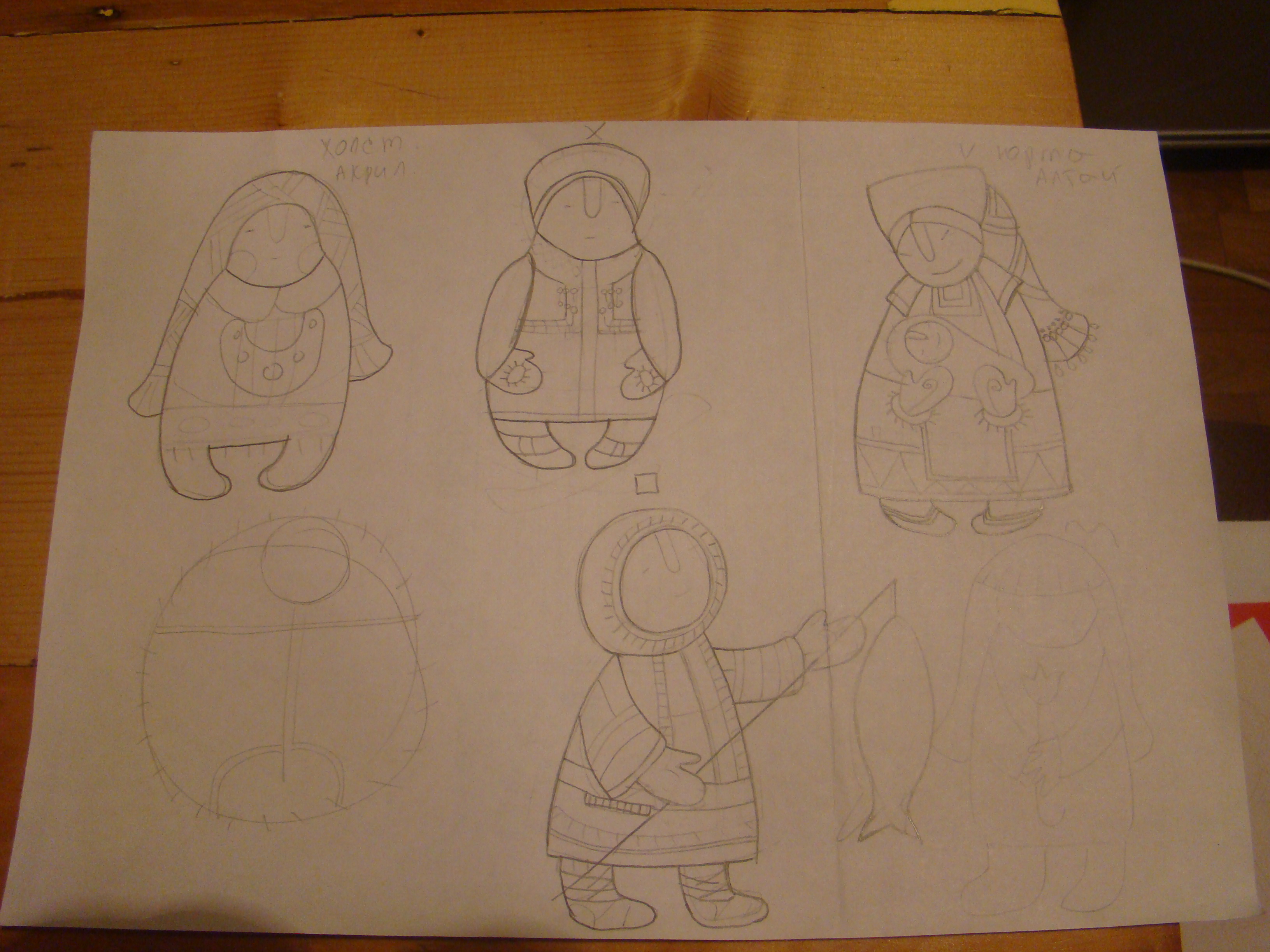 В первую очередь мы должны нарисовать эскиз. Создать образ будущей куклы.
Этап 2 - Лекало
По эскизу вырезаем лекало из плотной бумаги для черчения. Либо пользуемся готовым лекалом. Приложение №1
Этап 3
Складываем ткань вдвое, скалываем и обводим лекало. Прострачиваем по линии оставляя отверстие 3–4 см
Этап 4
Отсекаем по краю лишнюю ткань оставляя припуск 0,5 см. делаем разрезы в углублениях
Этап 5
Выворачиваем заготовку на лицевую сторону и плотно набиваем синтепоном. Отверстие зашиваем потайным швом.
Этап 6
Пропитываем заготовку жидким желатином. Сушим при комнатной температуре или феном. Покрываем белым грунтом. Снова сушим.
Этап 7
Расписываем акриловыми красками. Сушим феном. Просохшую куклу покрываем лаком из баллончика (соблюдая инструкцию по использованию). Сушим на открытом воздухе.
Успеха!